Stáž Lotyšsko- Riga
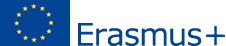 Marika Křepinská, M2.A
Číslo projektu: 2021-1-CZ01-KA121-VET-000010087
Obsah prezentace
Místo
Datum od – do
Název firmy
Organizační struktura firmy
Popis činností + fotky z práce
Volnočasové aktivity
Přínos – získané dovednosti
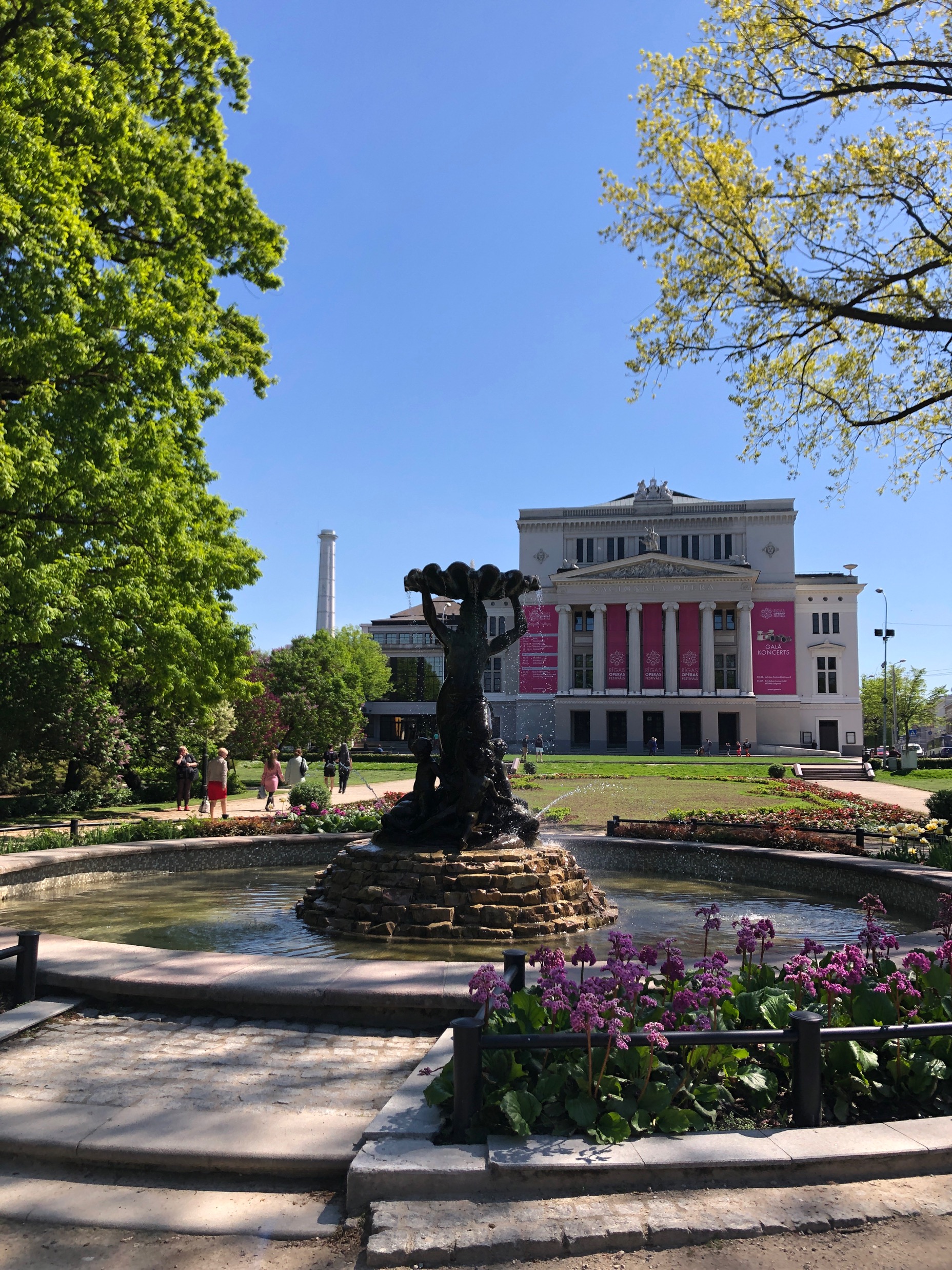 Lotyšsko, Riga
22.5.2022-10.6.2022
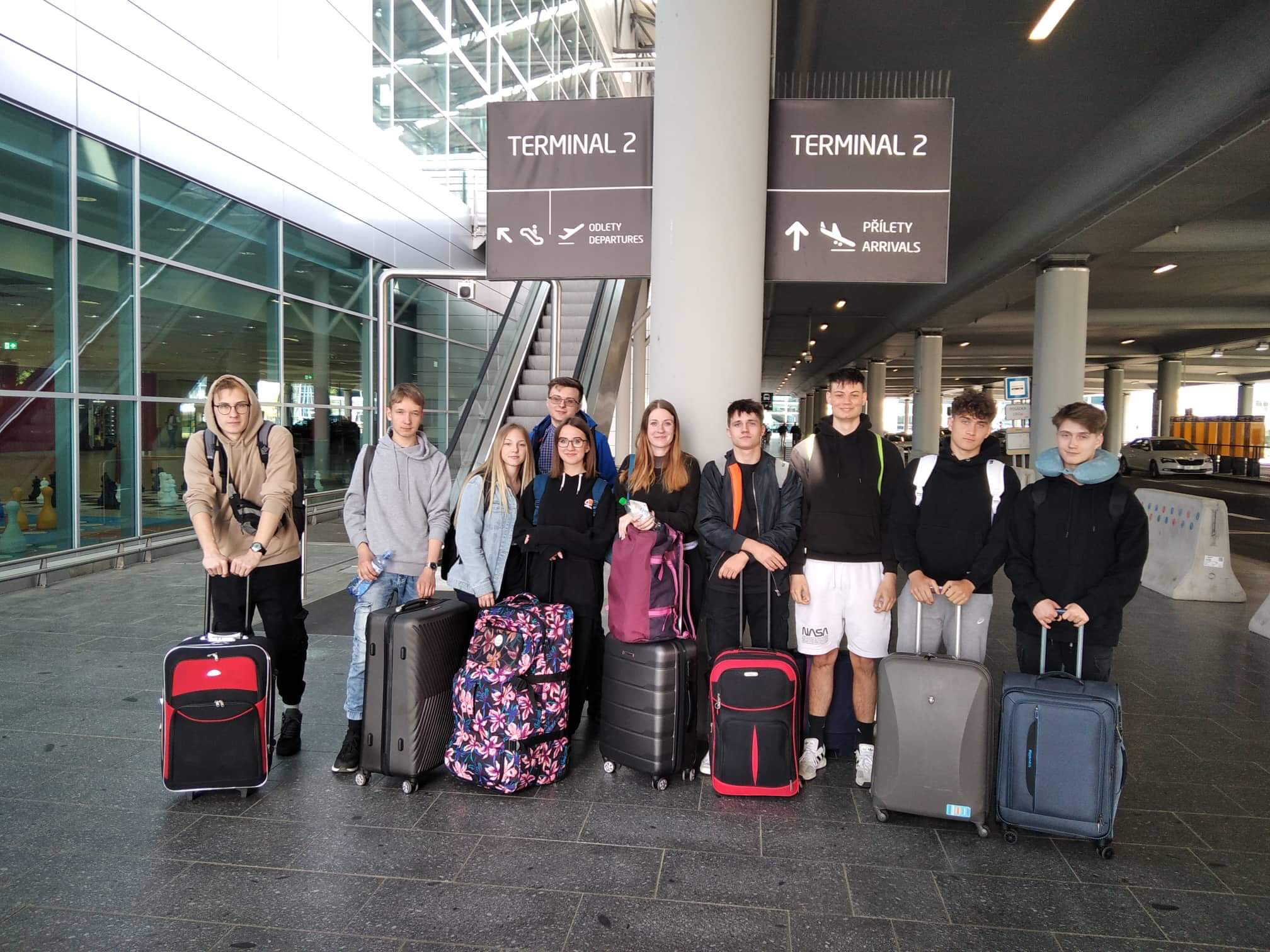 -Decathlon je prodejce sportovního zboží-Má 1647 obchodů v 57 zemích( 1 v Lotyšsku)-Je největším světovým prodejcem sportovního vybavení
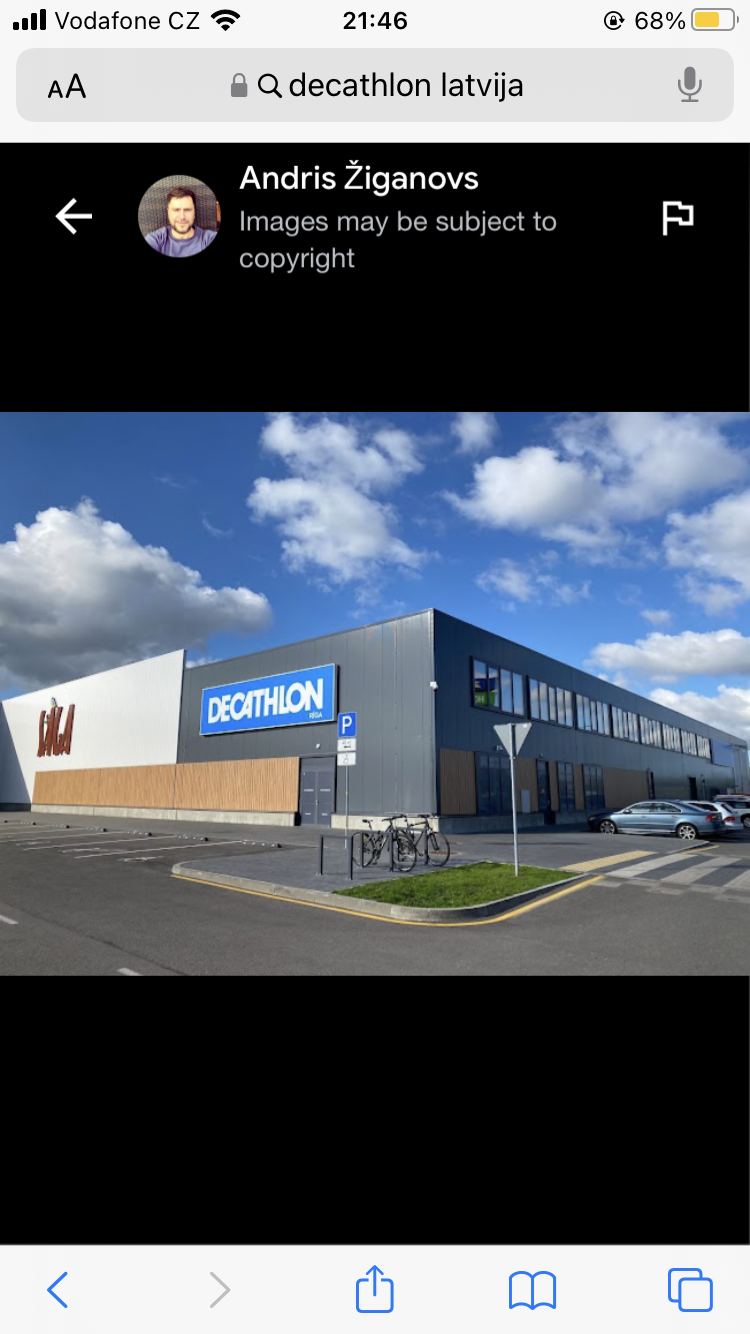 Organizační struktura
Celosvětový generální ředitel- Michael Aballea
Místní generální ředitel
Vedoucí obchodu
Sportovní leader
Studenti Erasmu na stáži
Popis činnosti
Stínování
V posledním týdnu jsme se seznámili s e-shopem, zákaznickou podporou či servisem
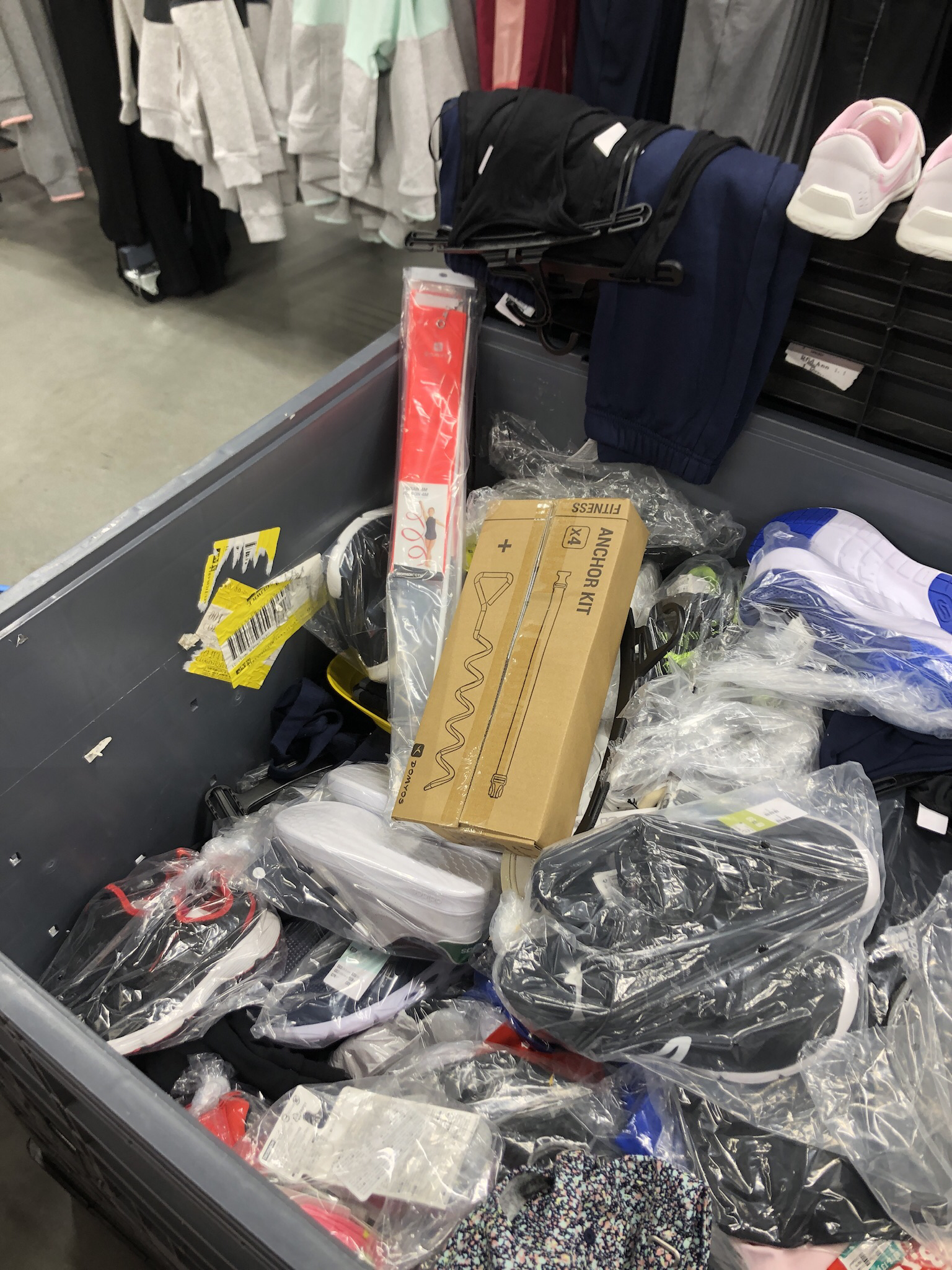 Volnočasové aktivity
Tour na lodi po řece Dougava
Prohlídka domu Černohlavců
Návštěva zámku Rundāle a pláže Jurmala
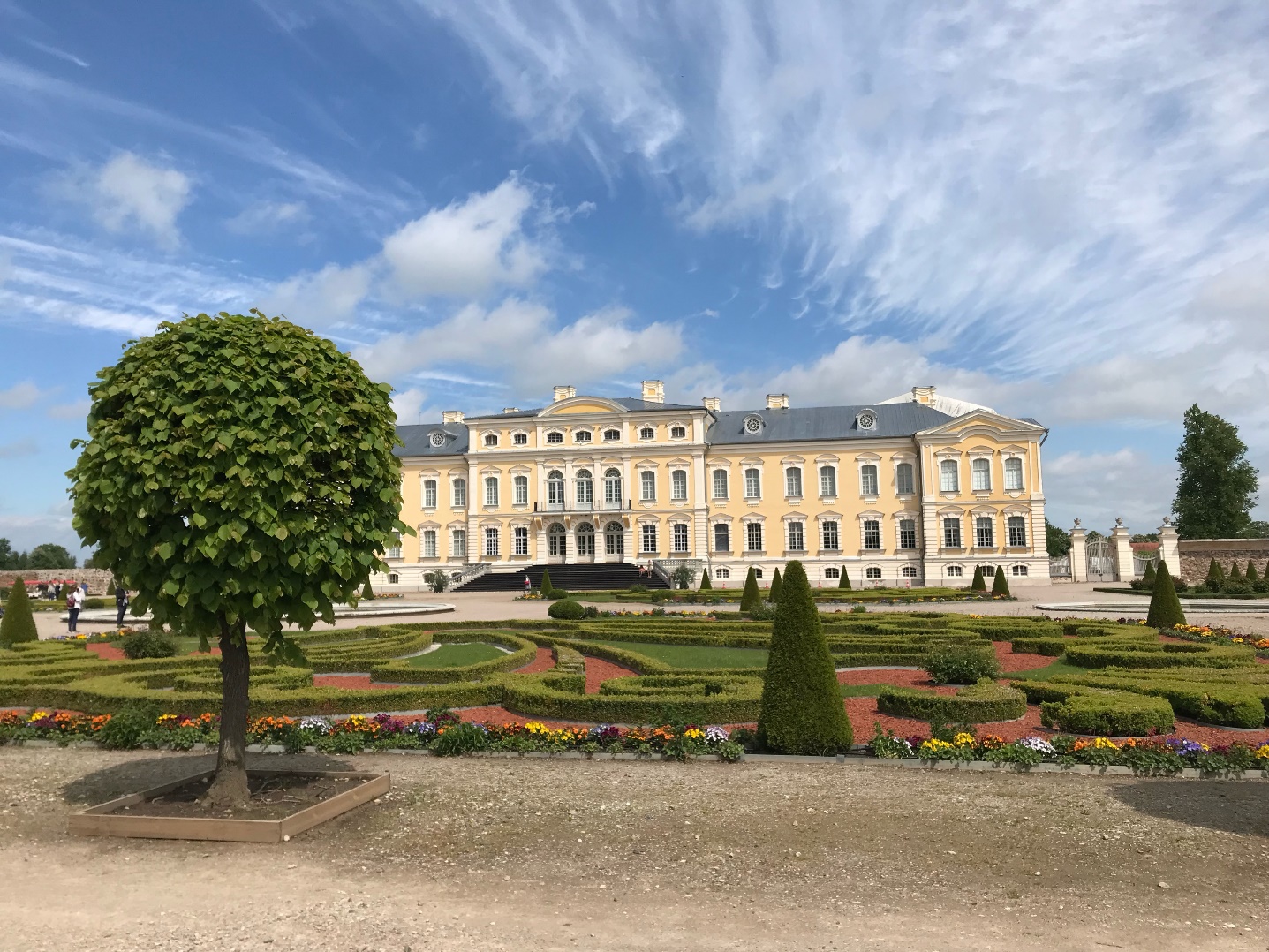 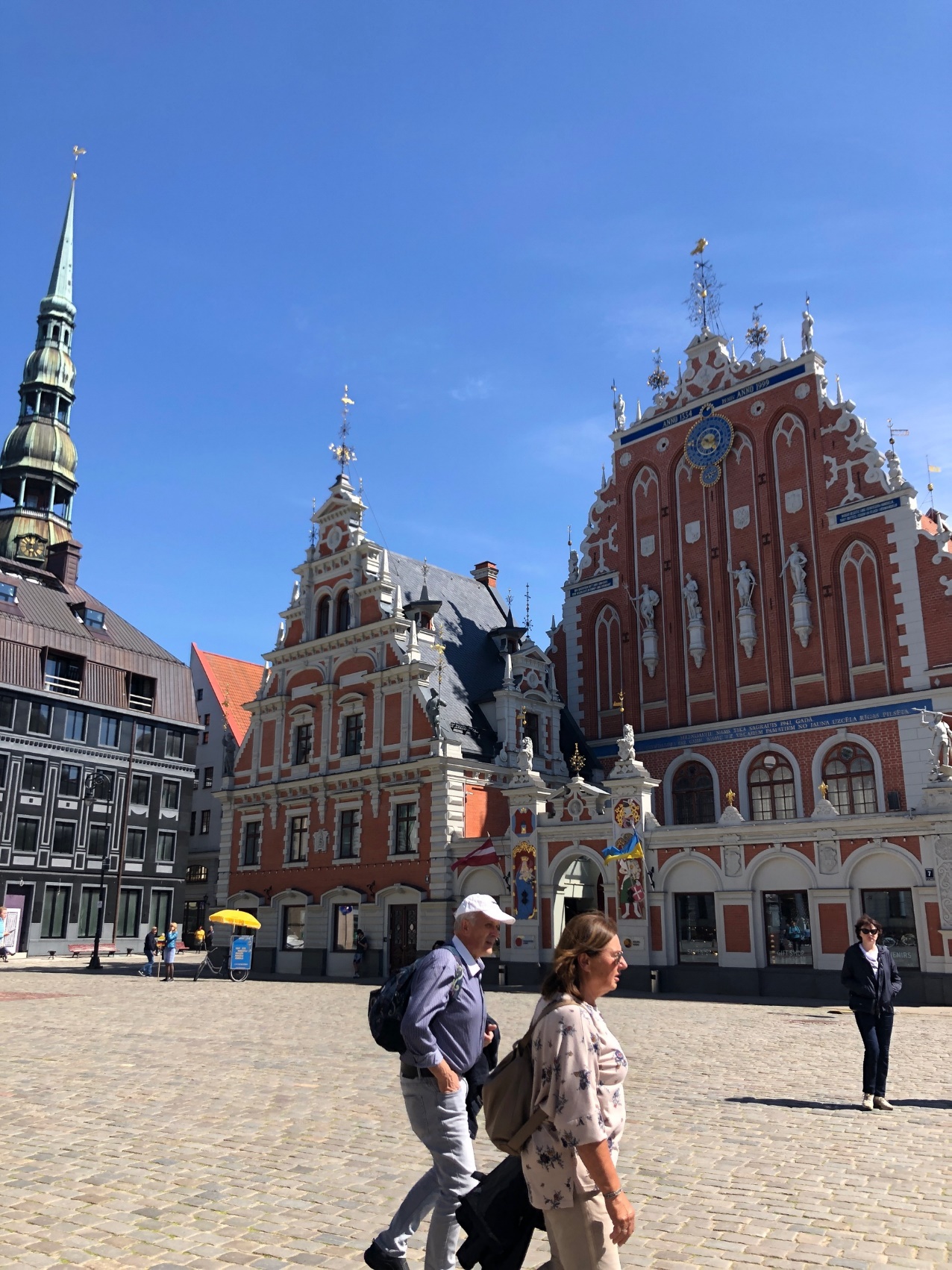 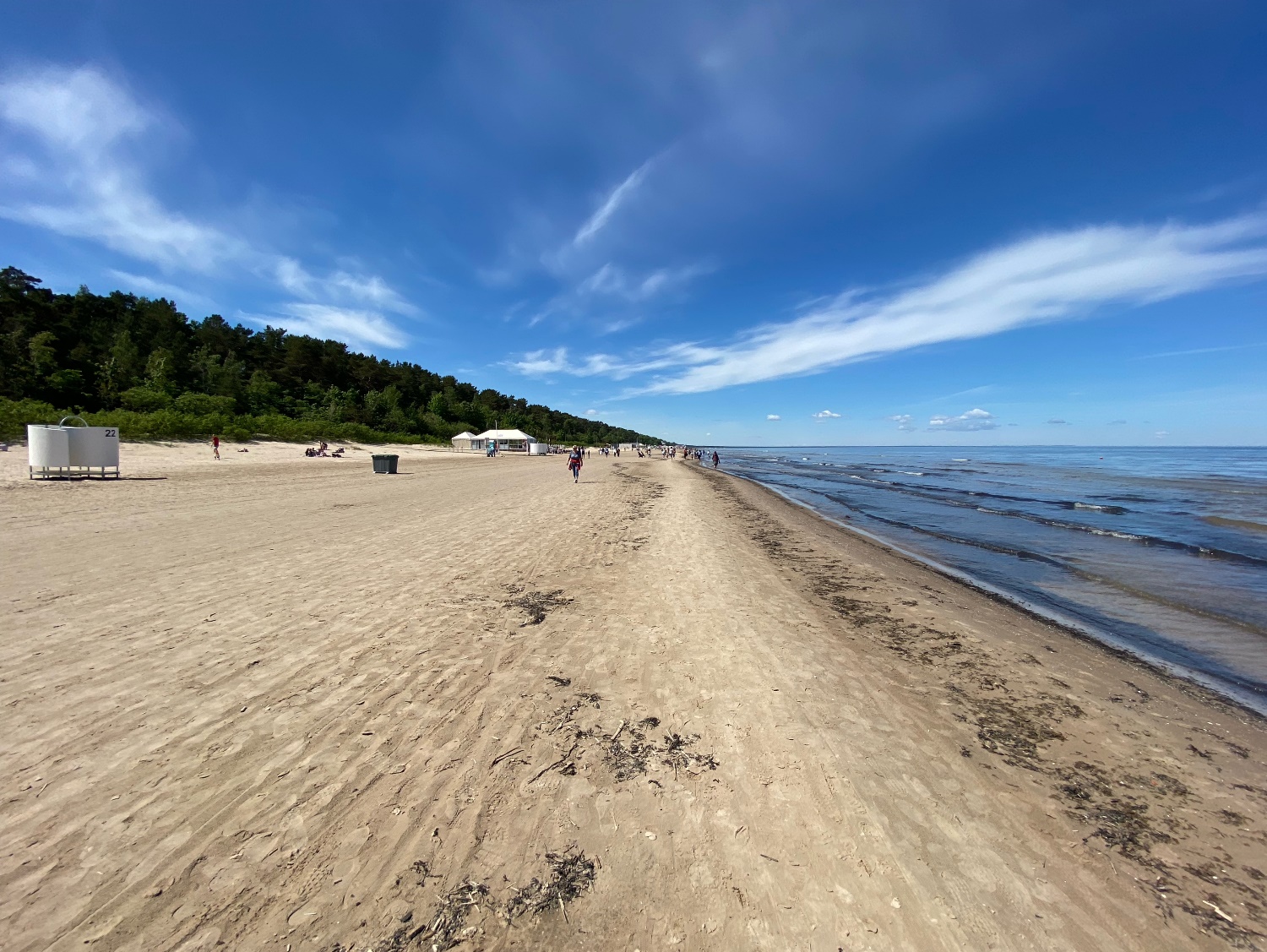 Volnočasové aktivity
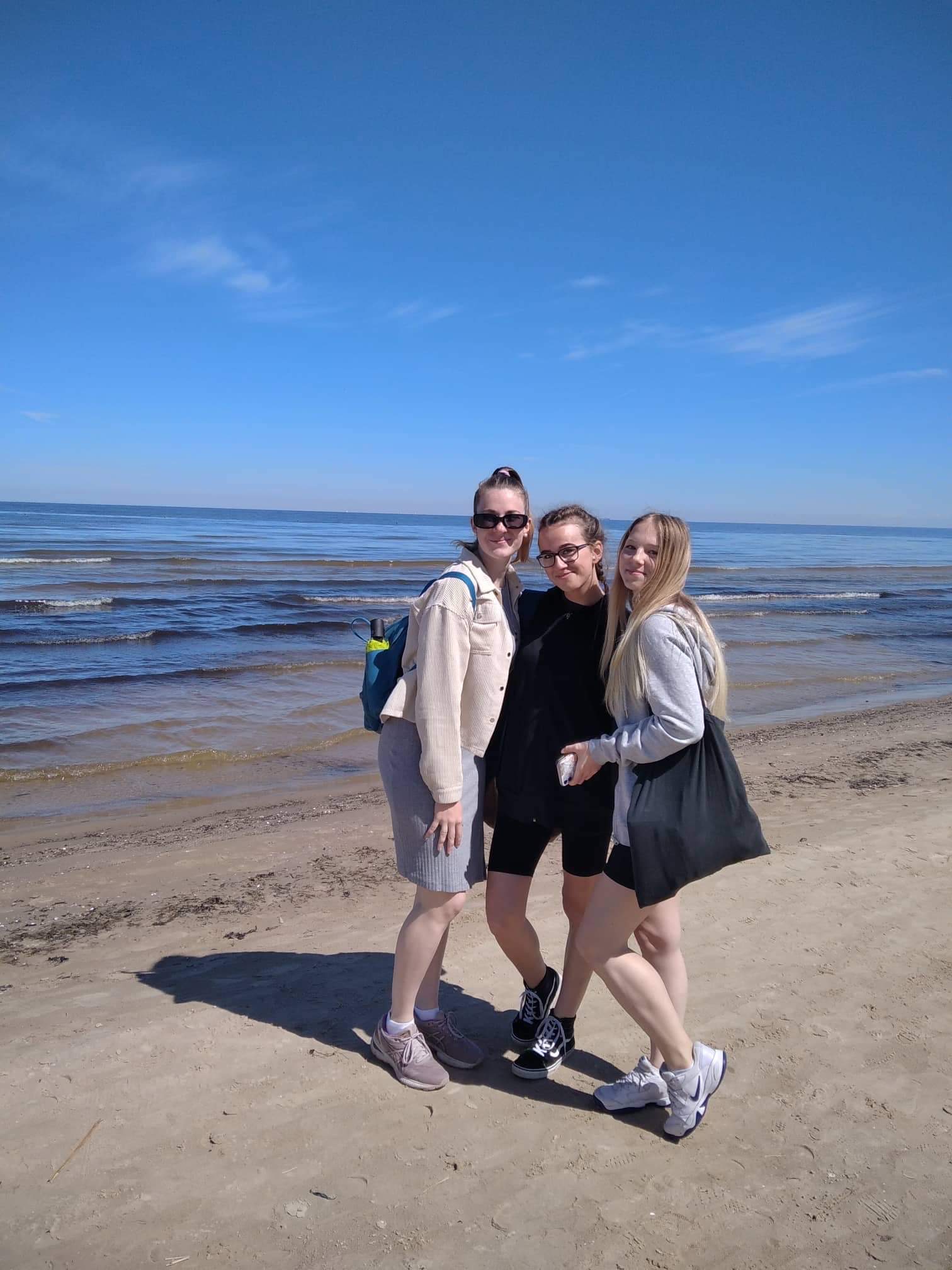 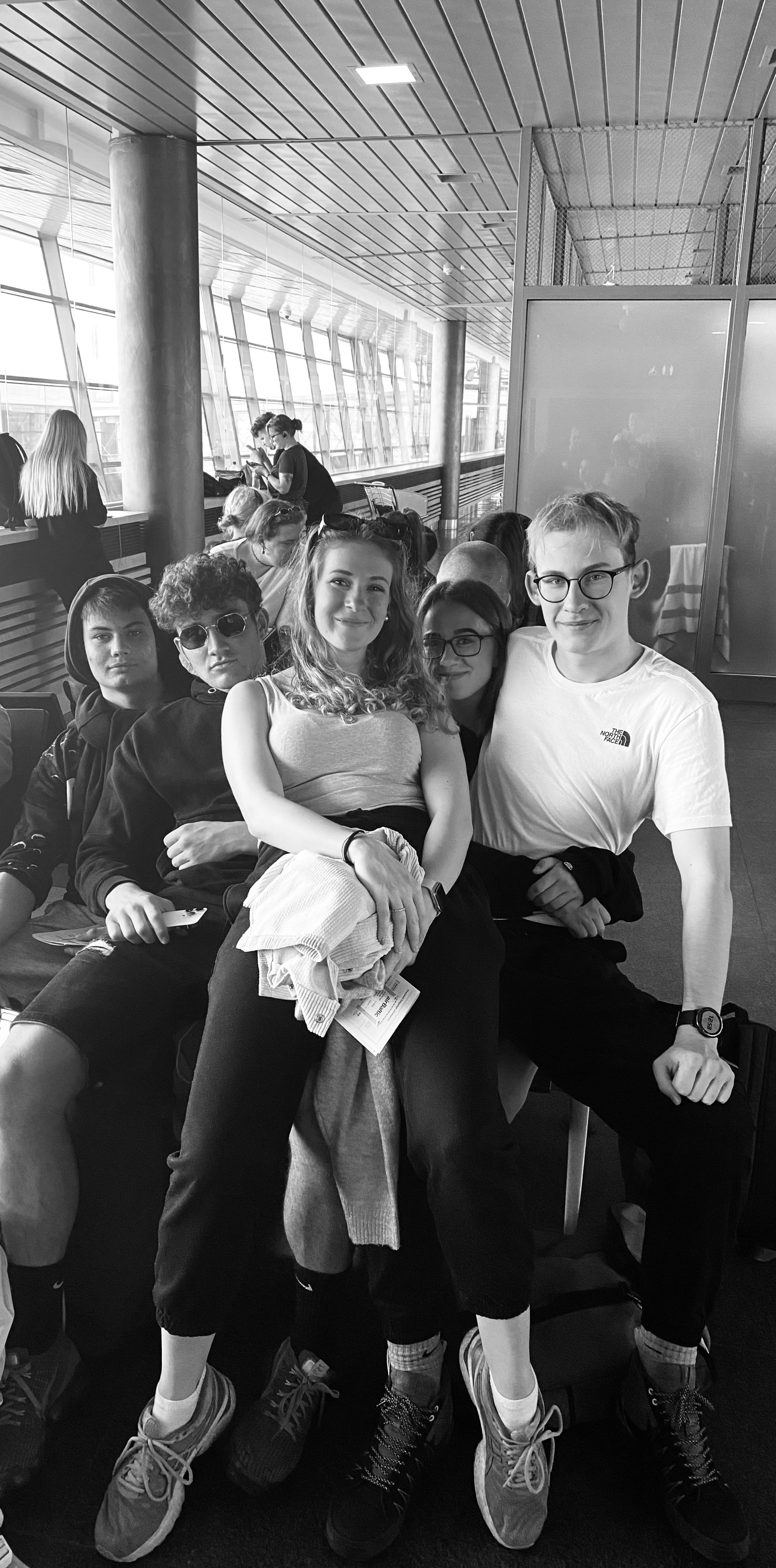 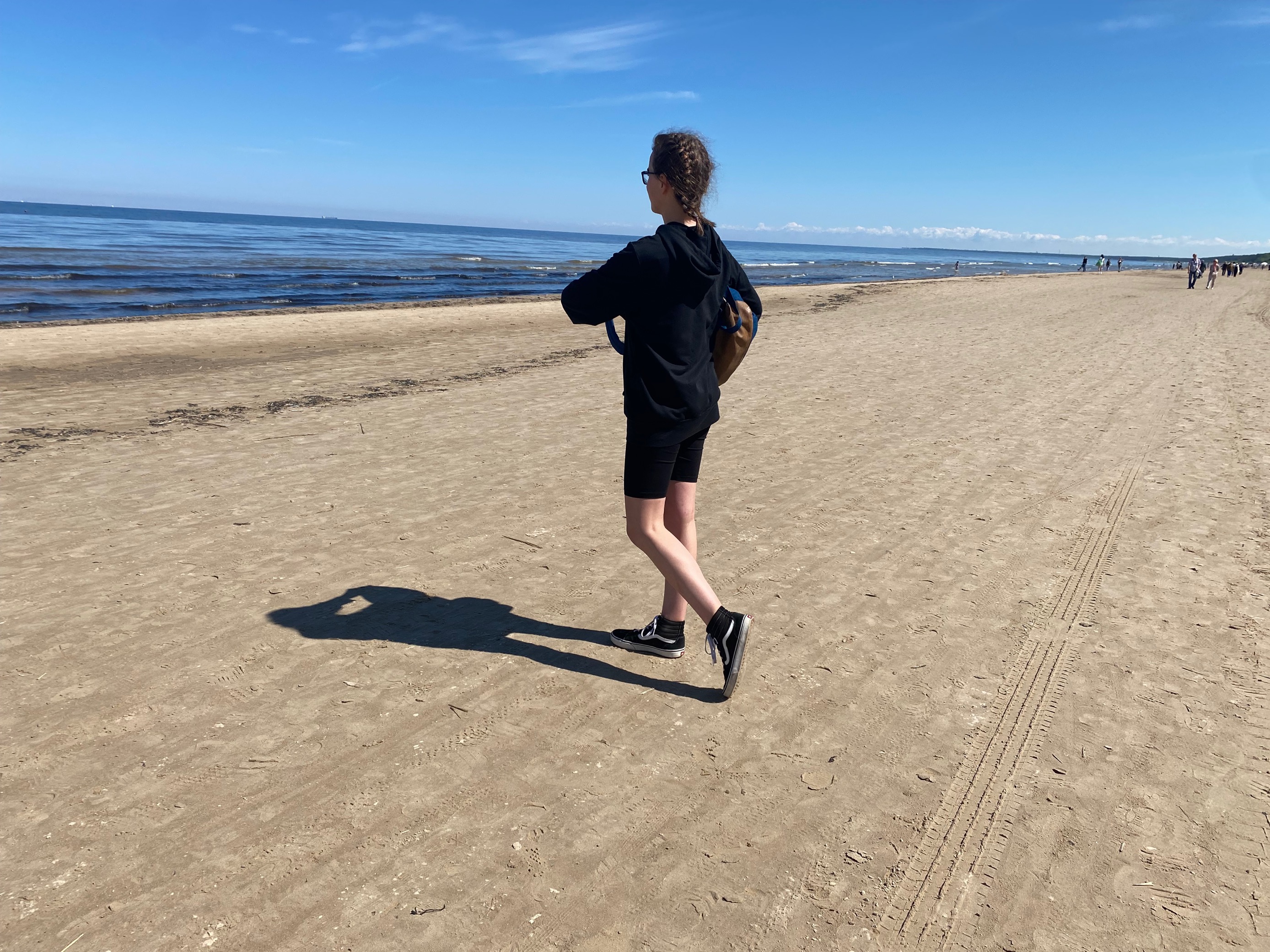 Přínos – získané dovednosti
Jsem více sebevědomá v anglickém jazyce
Poznala jsem novou zemi a jazyk
Více jsem se osamostatnila
Nová zkušenost ohledně práce v Decathlonu
Děkuji za pozornost
Zdroje
https://cs.m.wikipedia.org/wiki/Decathlon